SPO serves out ESIs
NOS Data Explorer
	First served out all of the PDF maps
		- hyperlink to individual maps
		- batch download user-defined areas of maps

	Next served out the full CD/DVD zipped up

	- Fall 2011 NOS DE taken offline, replaced by a metadata-only search tool.
	- ESI data downloads taken over by OR&R
Composite ESI Shoreline Service
Composite of all available ESI shorelines

Currently in alpha stage.
Symbolization issues to be worked out
Speed issues may be addressed (base projection)
Different levels of classification aggregation possible
Standard (symbolized on “most sensitive”)

Combined symbolization/multiple per segment (“carto”)
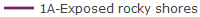 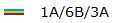 Types of Shoreline Services
Two types of map services available
pre-tiled map service
fast, pre-rendered images
ID functionality exists
Feature service
slow, but allows for client-side symbolization and selections through web app
All data must be in SDE
Tiled Shoreline ServiceMost Sensitive Symbolization
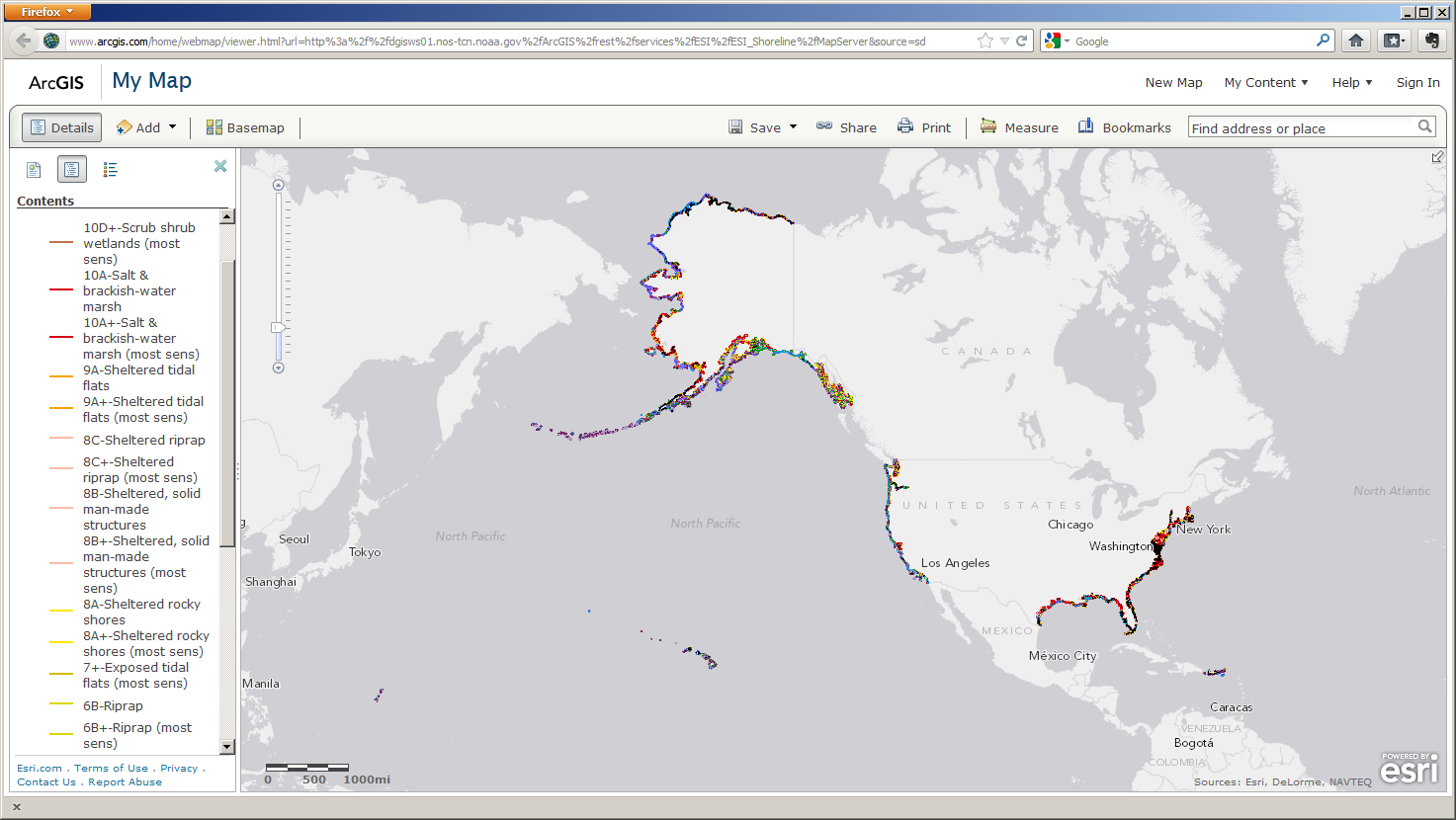 Tiled Shoreline ServiceMost Sensitive Symbolization
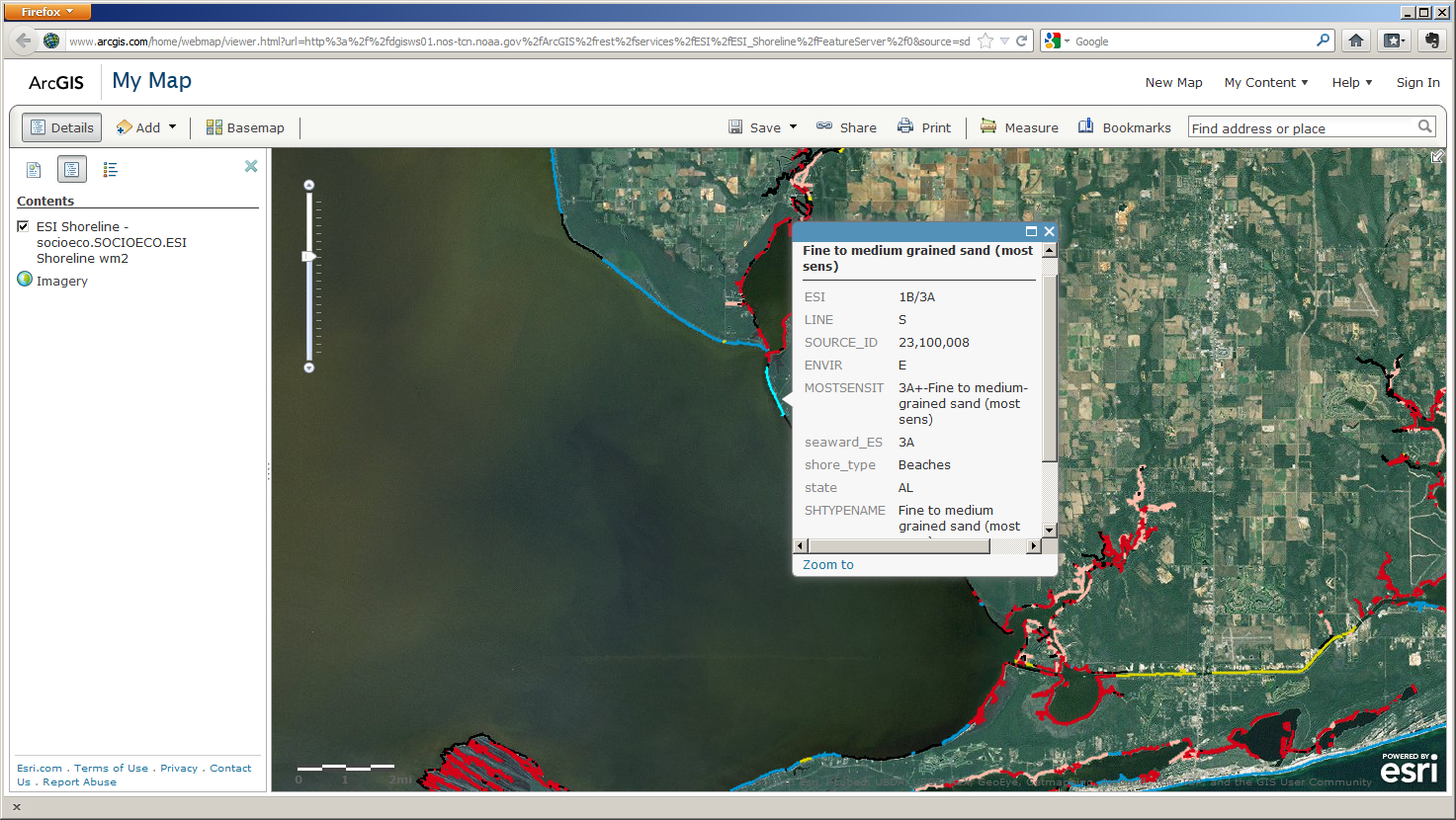 Dynamic Shoreline Feature ServiceMost Sensitive Symbolization
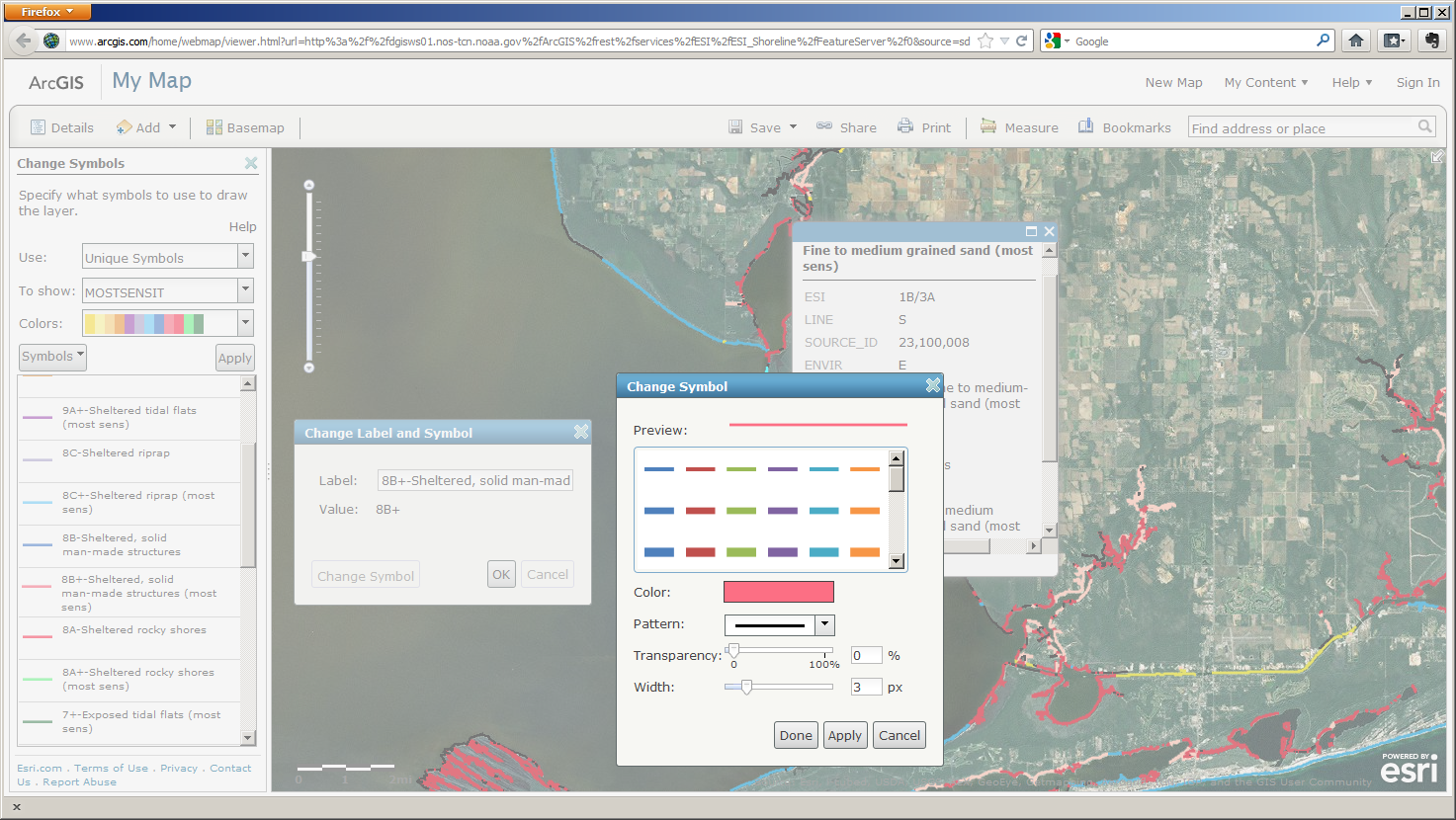 Dynamic Shoreline Map Service“Carto” Symbolization
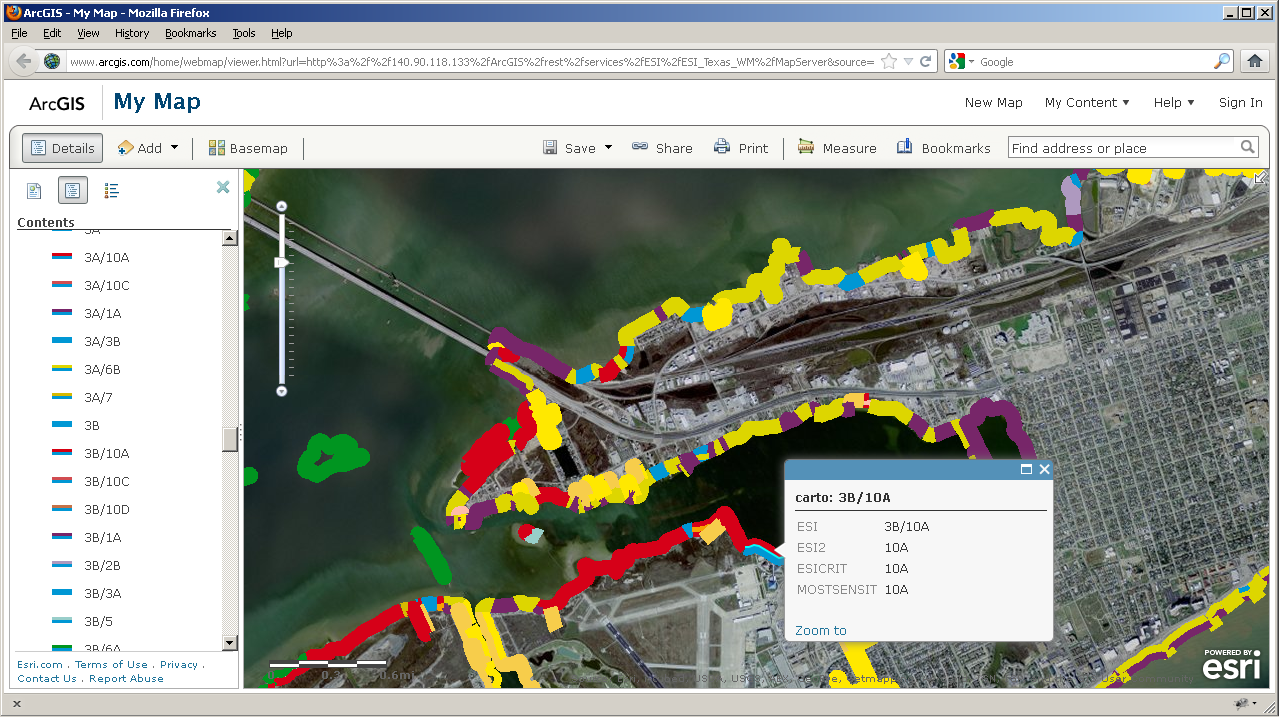 Individual Map GE Overlays
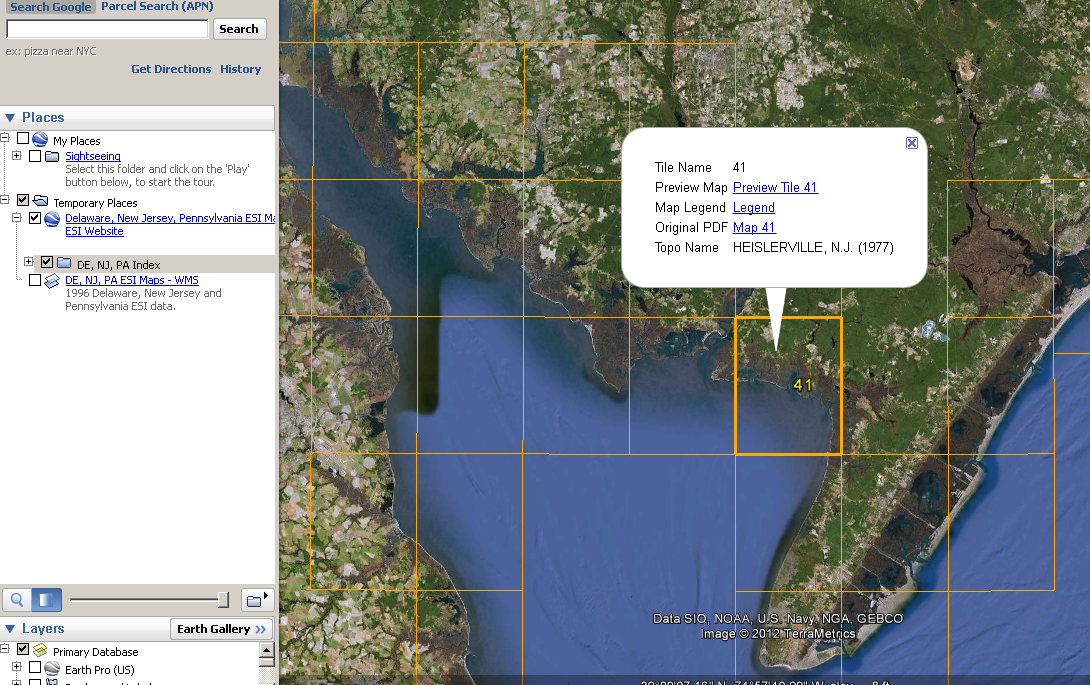 Individual Map GE Overlays
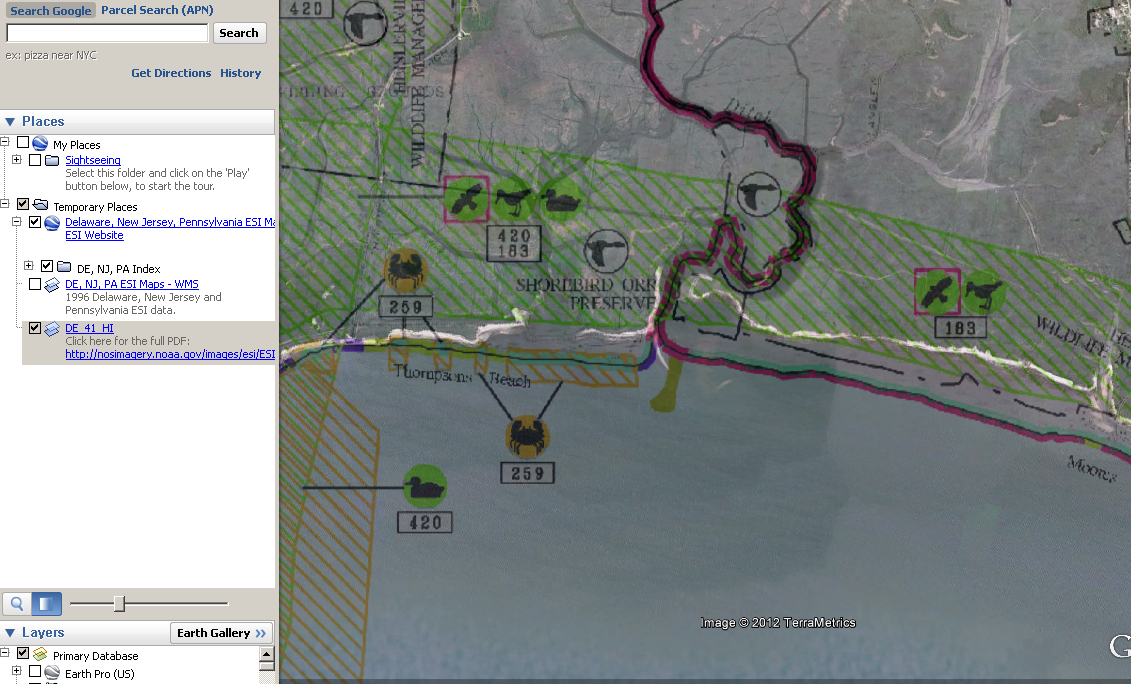 Individual Map GE Overlays
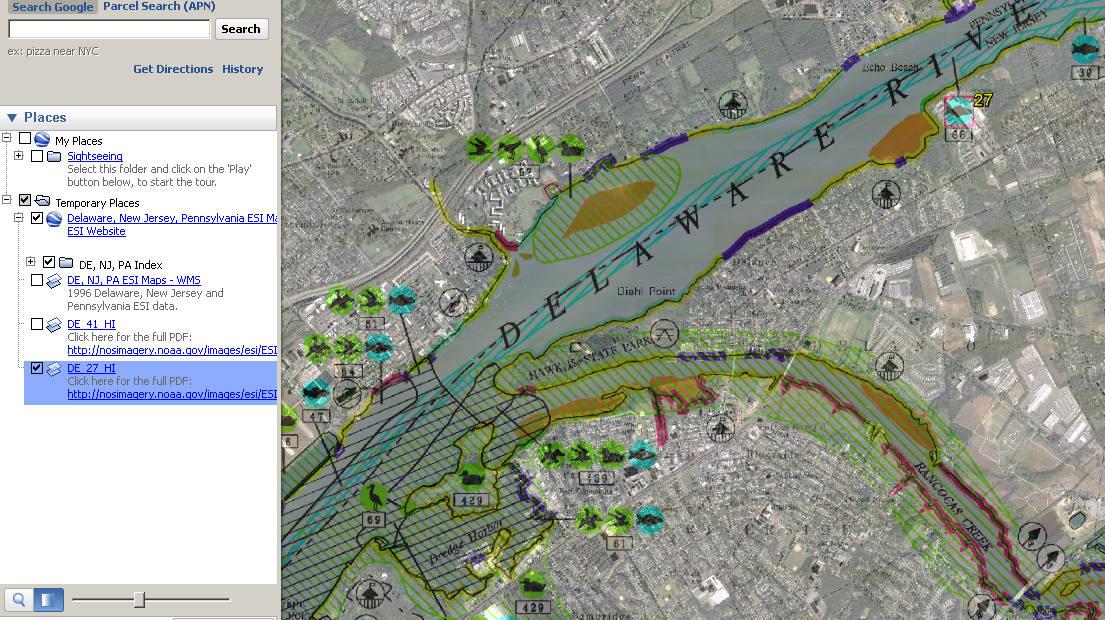 Maps as a Seamless Map Service
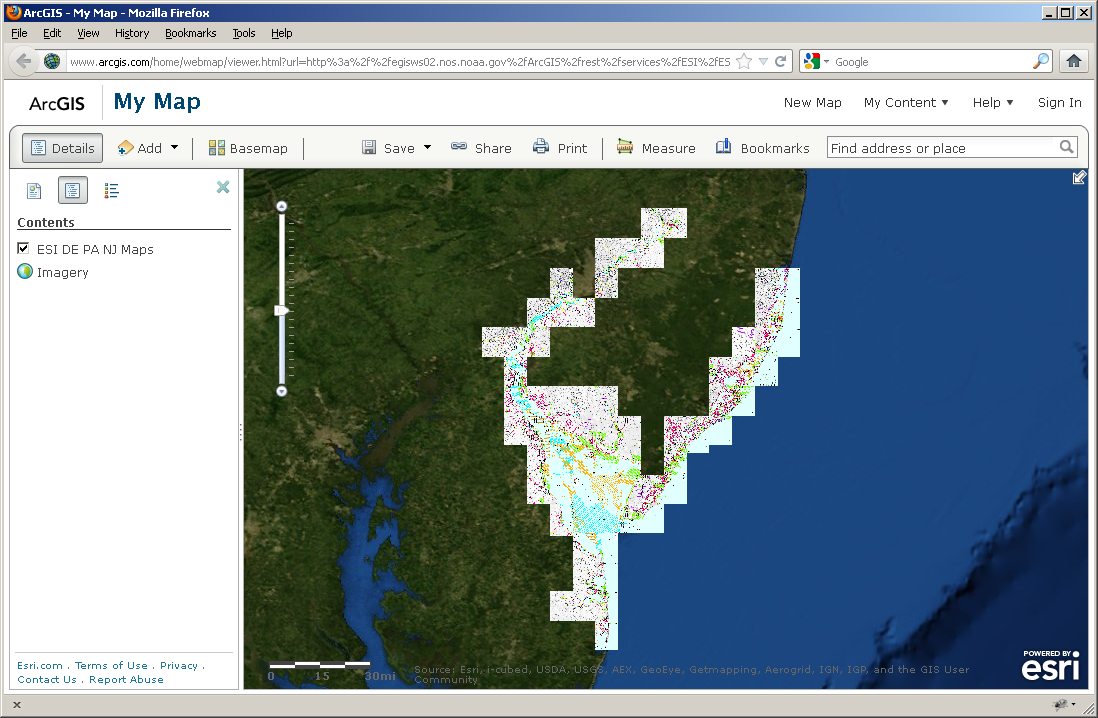 Maps as a Seamless Map Service
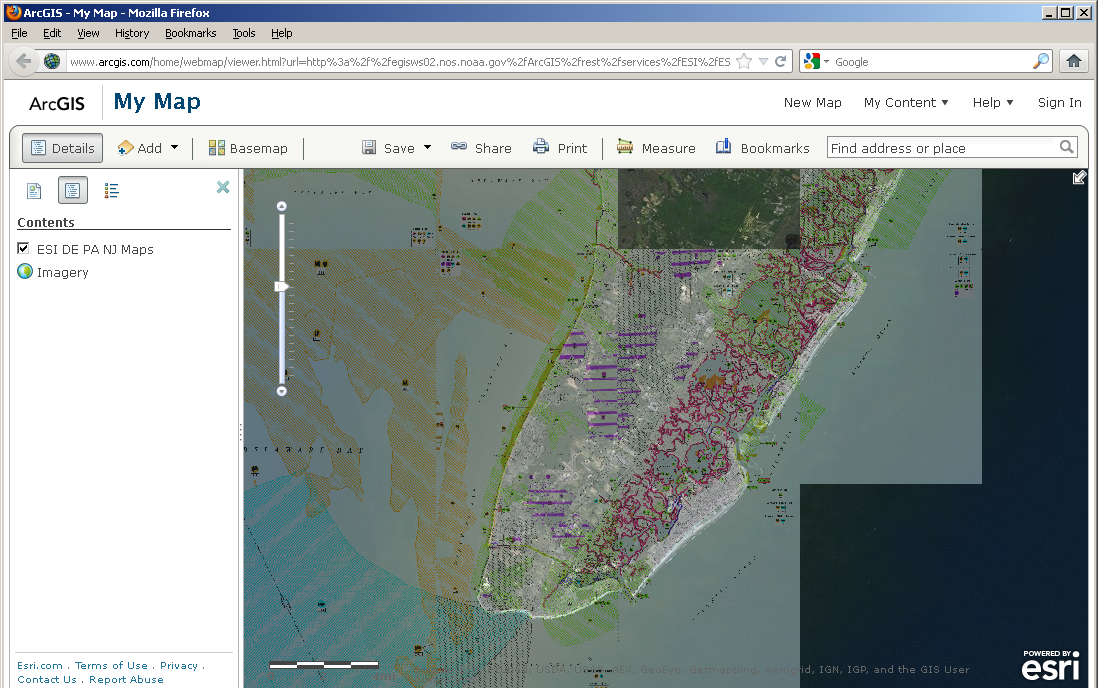 Maps as a Seamless WMS Service
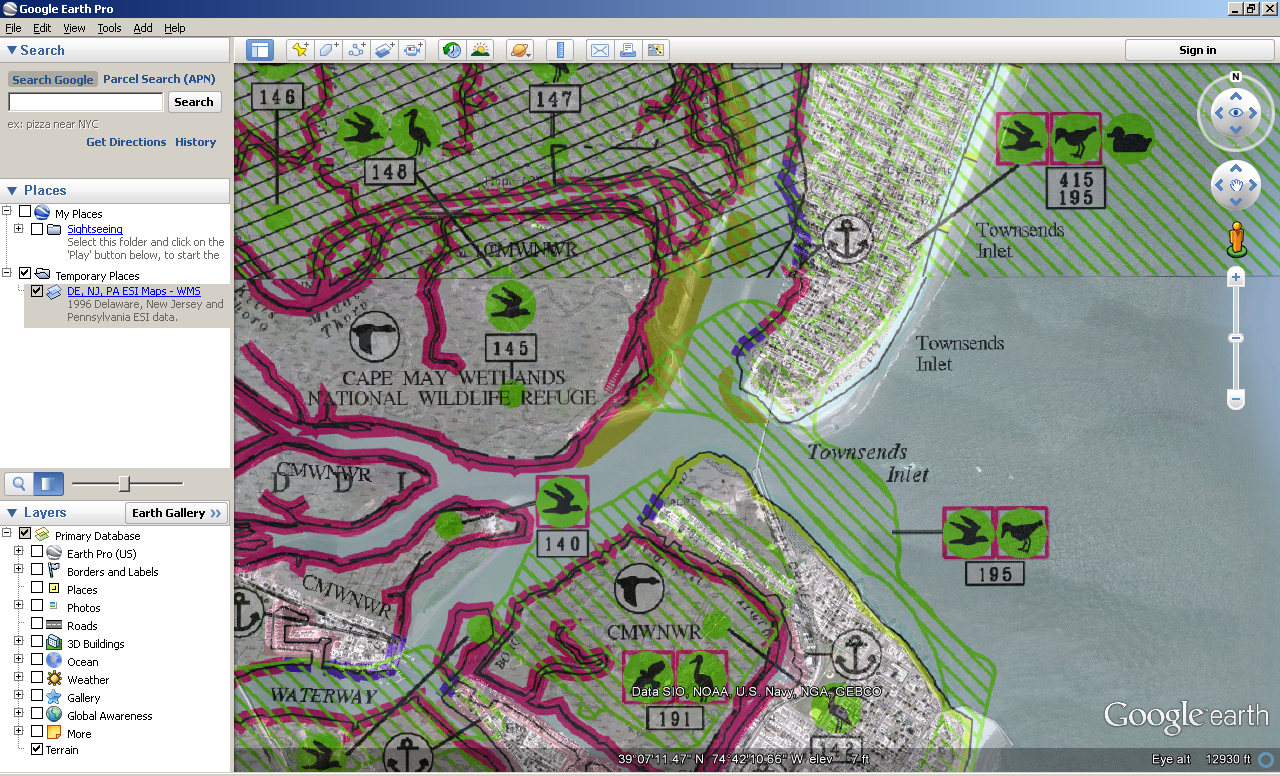 ESI Data exported to KML
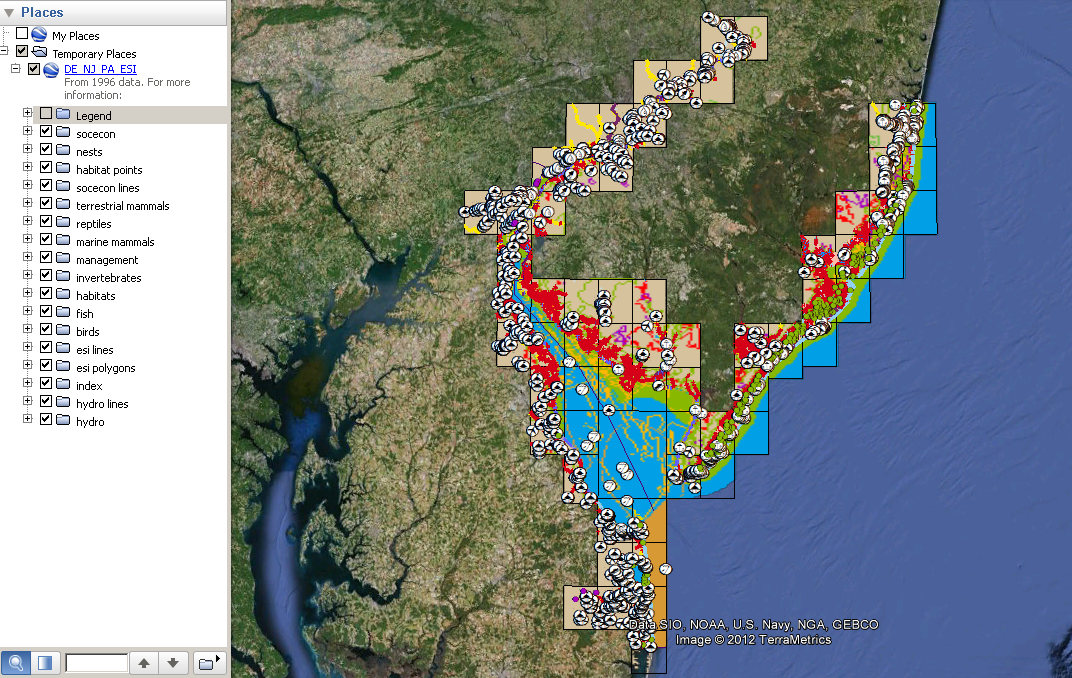 Relate link
ESI Data exported to KML
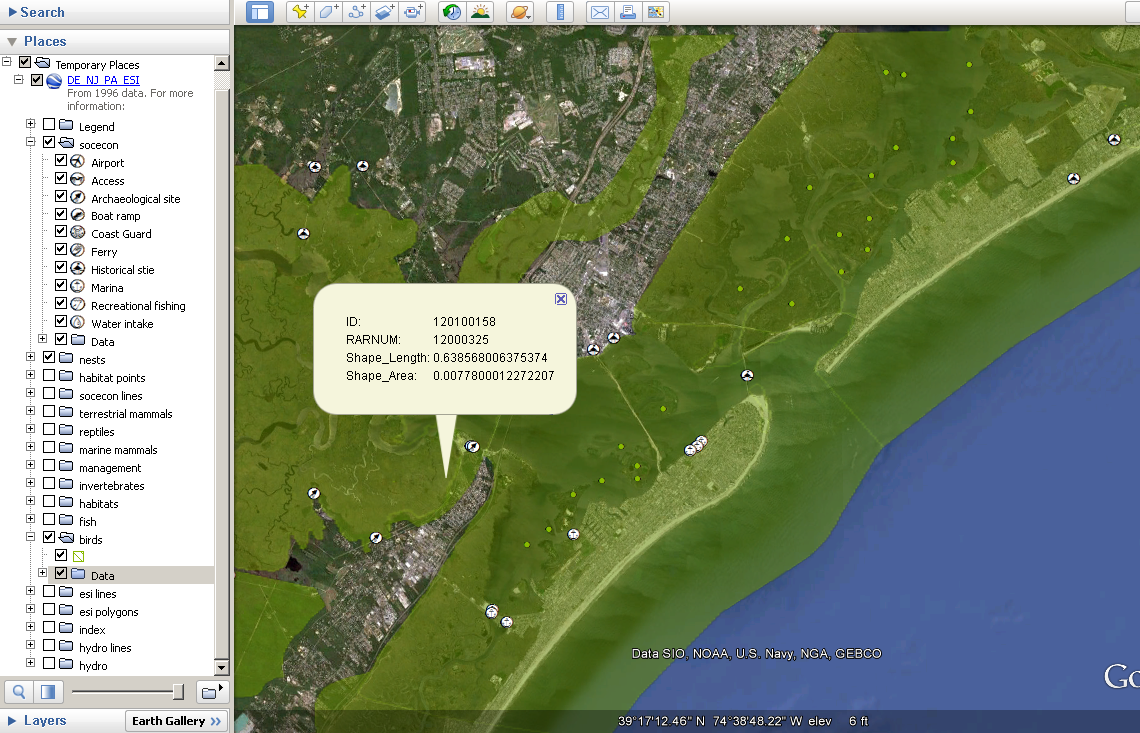 Data as a Map Service
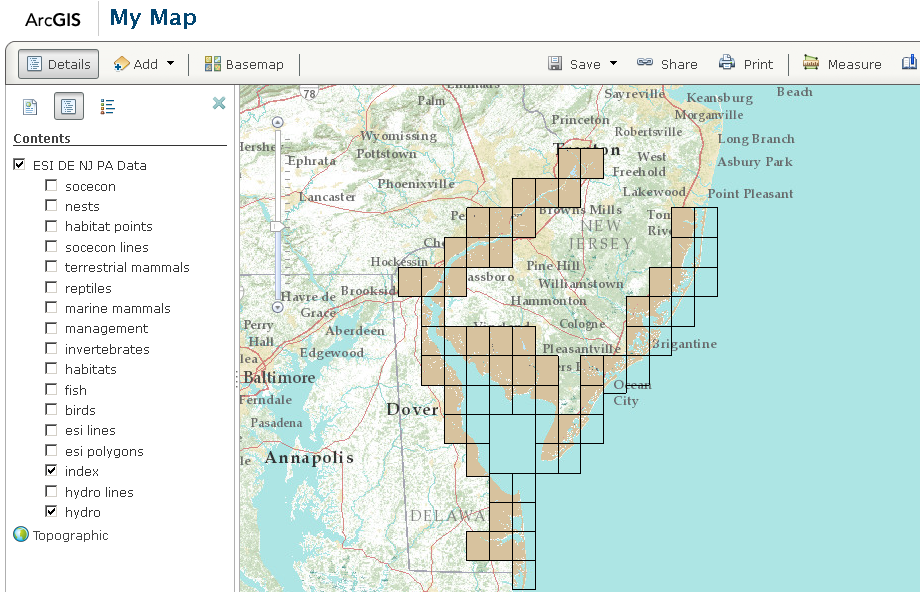 Data as a Map Service
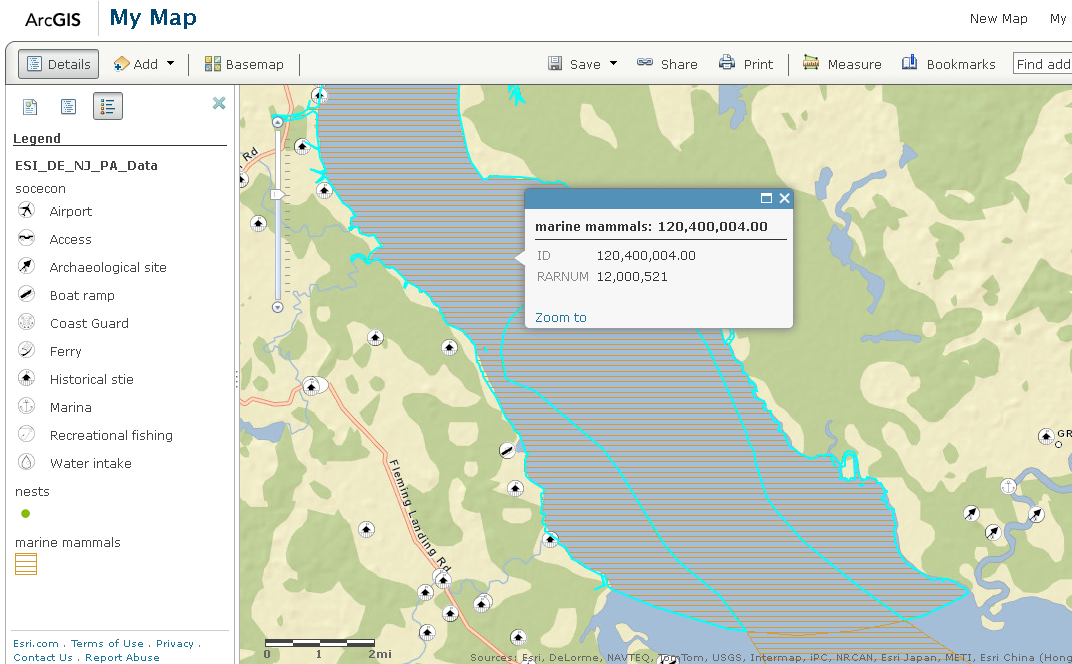 ESI Data as Service in ArcMap
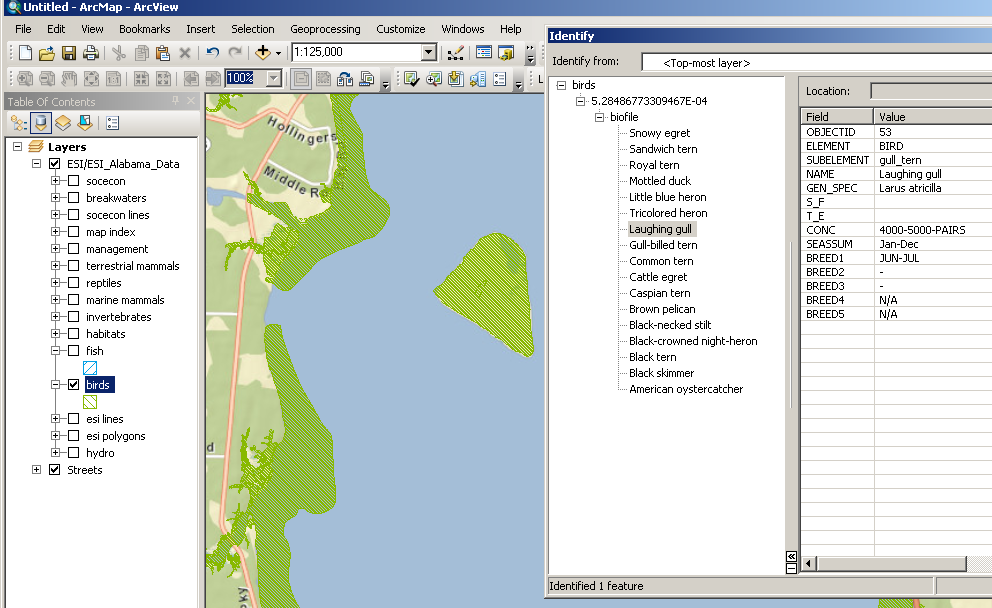 Links
Map services:
http://egisws02.nos.noaa.gov/ArcGIS/rest/services/ESI

Individual PDF GE overlays:
http://nosimagery.noaa.gov/images/esi/ESI_GE/DE_NJ_PA/DE_NJ_PA_maps.kmz

WMS in GE of Seamless Maps:
http://nosimagery.noaa.gov/images/esi/ESI_GE/DE_NJ_PA/DE_NJ_PA_maps_WMS.kml